Tiết 1
KiÓm tra bµi cò
§äc tõ:
con ong      b«ng hoa       hÝ höng
§äc c©u:
       Nh­÷ng con ong ch¨m chØ hót mËt cho hoa.
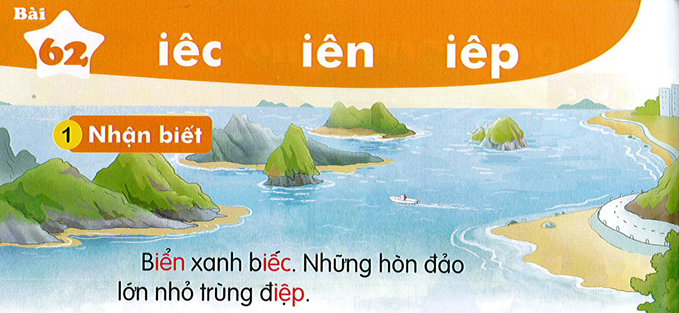 Đọc
2
iªc
iªn
iªp
thiÕc       tiÖc        xiÕc
®iÖn        kiÕn      thiÖn
diÖp        thiÕp     tiÖp
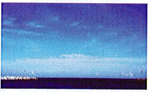 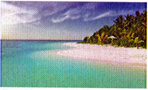 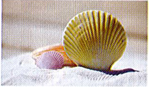 xanh biÕc
bê biÓn
Sß ®iÖp
gi¶i lao
viÕt bảng
3
iêc   iên   iêp
sò điệp
Tiết 2
viÕt vë
3
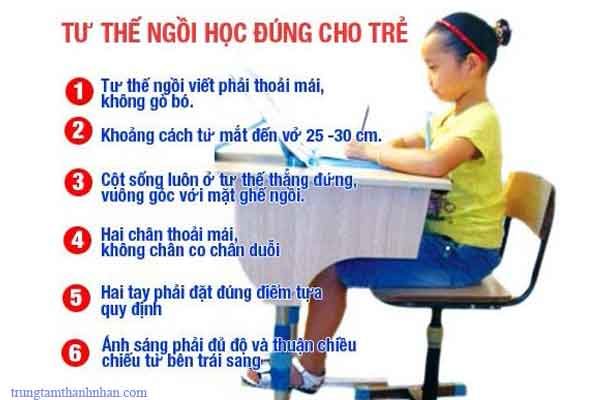 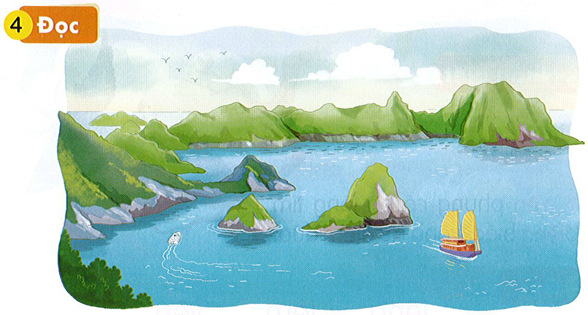 VÞnh H¹ Long lµ mét k× quan thiªn nhiªn. N¬i ®©y cã nh÷ng hßn ®¶o lín nhá trïng ®iÖp, soi bãng trªn mÆt biÓn xanh biÕc. Du kh¸ch thÝch ®Õn ®©y ng¾m c¶nh, t¾m m¸t vµ ®i d¹o trªn nh÷ng b·i biÓn.
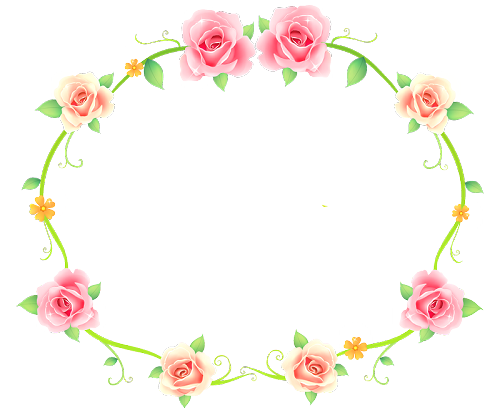 GIẢI LAO
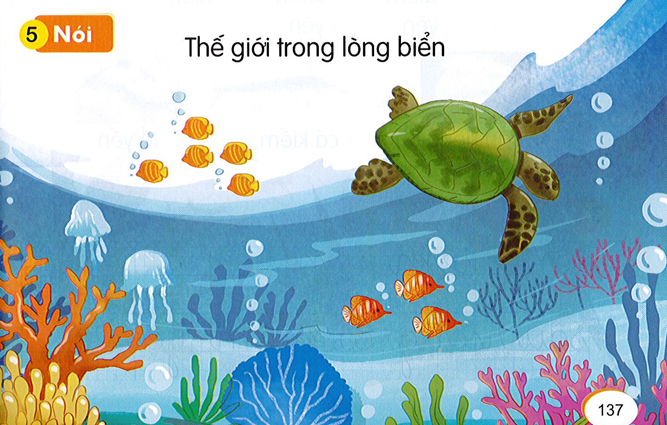 Một số hình ảnh về thế giới dưới biển
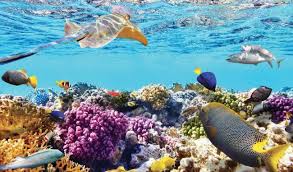 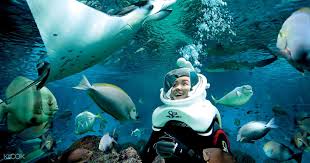 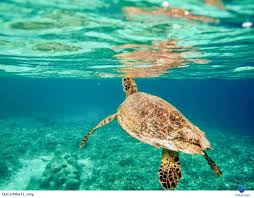 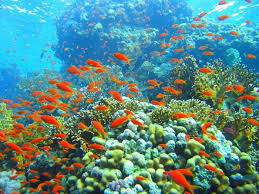 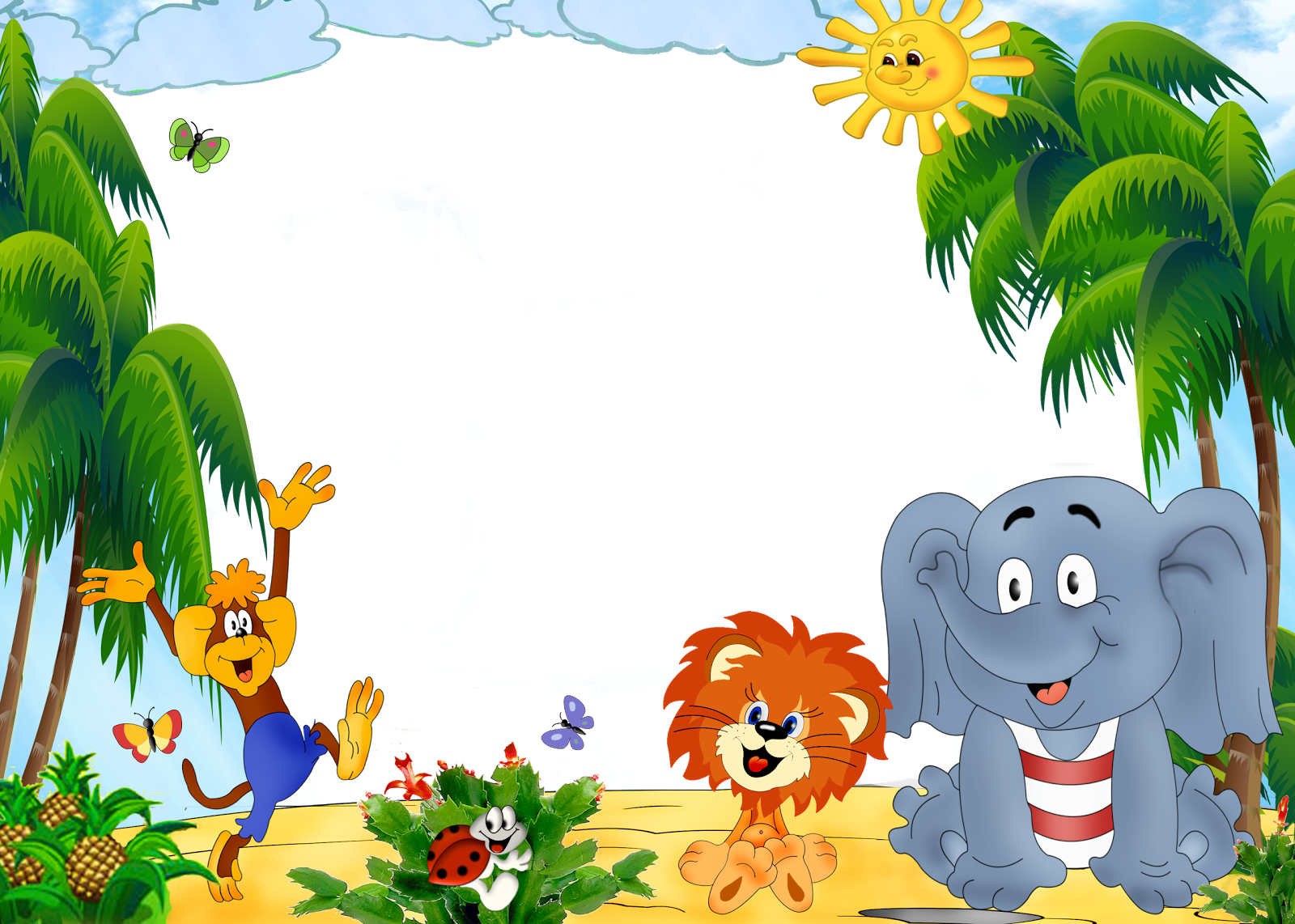 Củng cố - Dặn dò
Nhận xét tiết học
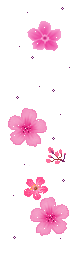 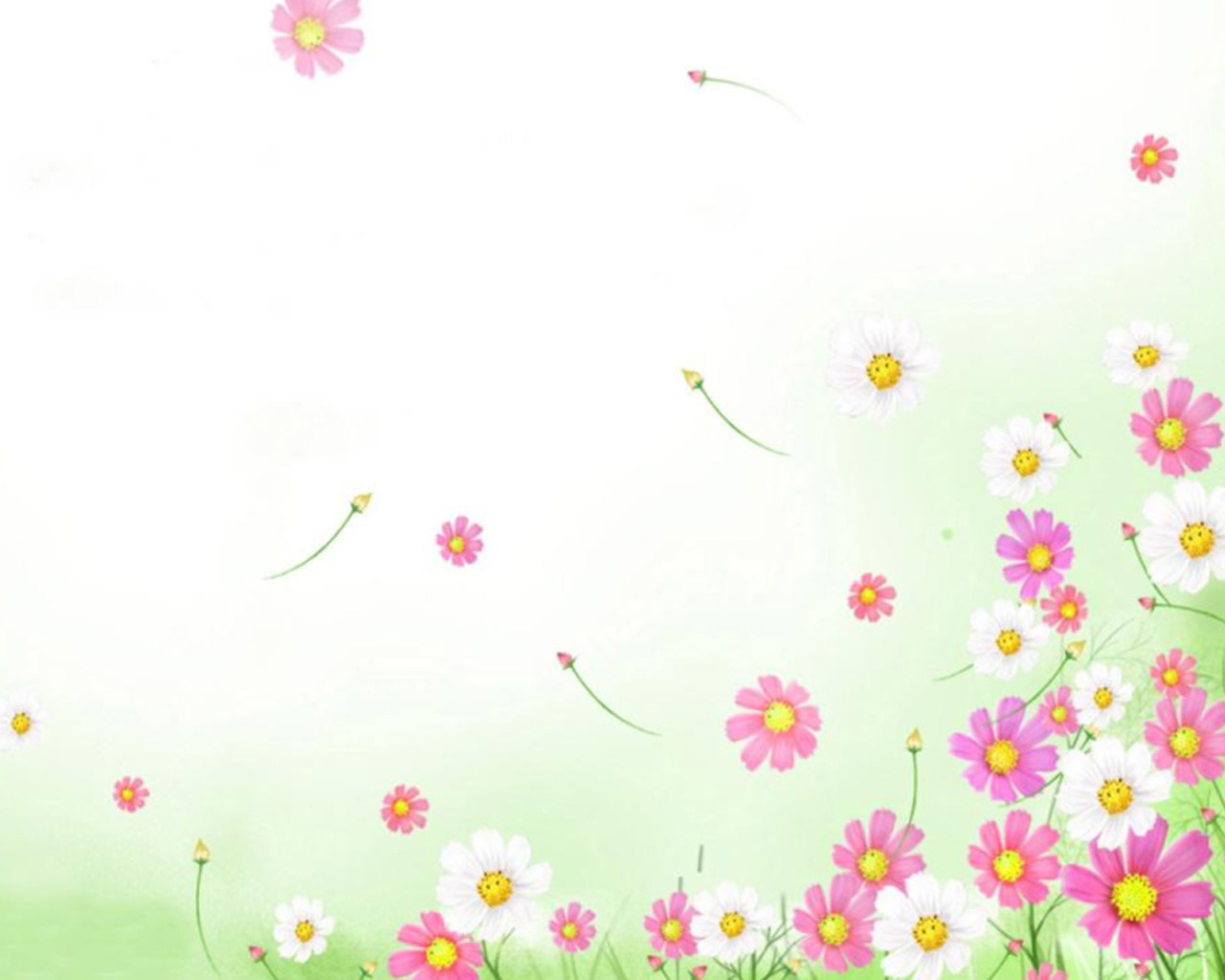 CHÀO TẠM BIỆT
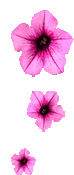 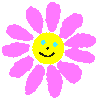 Chúc các em chăm ngoan, học giỏi.
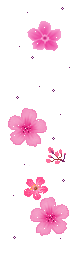 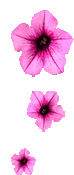 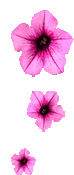 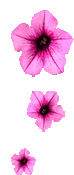 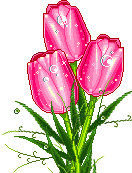